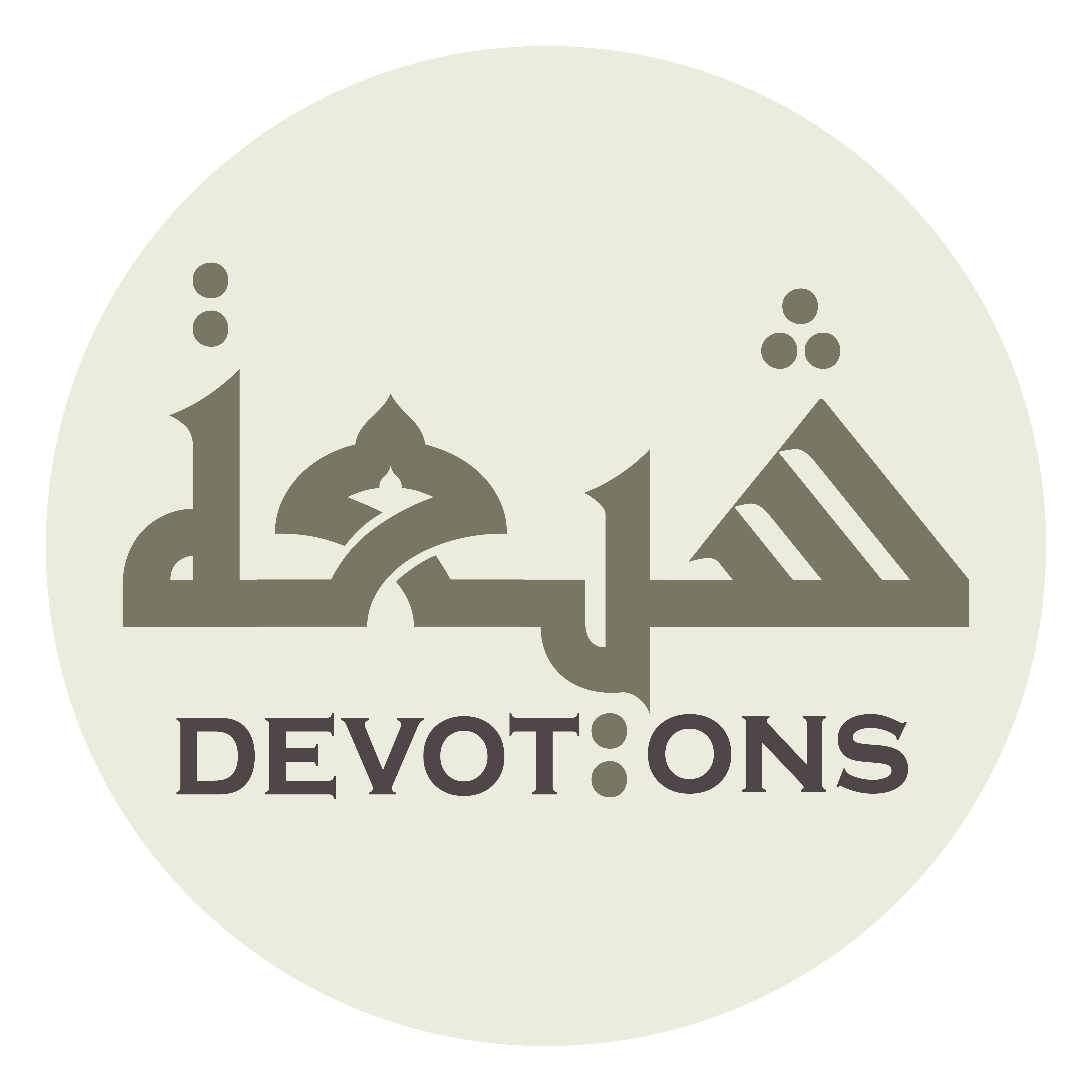 Wudhu - when washing the face
اَللّٰهُمَّ بَيِّضْ وَجْهِىْ يَوْمَ تَسْوَدُّ الْوُجُوْهُ
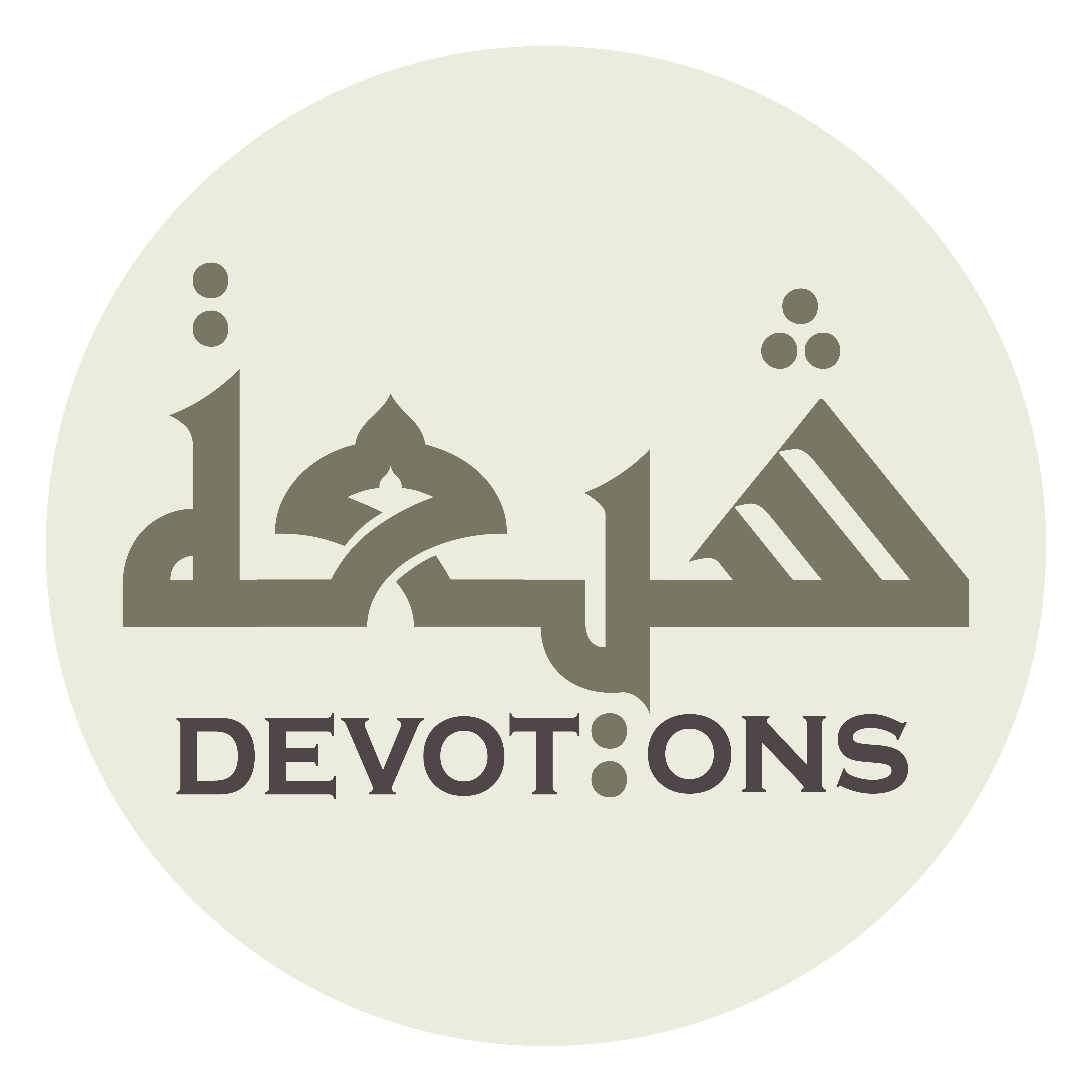 اَللّٰهُمَّ بَيِّضْ وَجْهِىْ يَوْمَ تَسْوَدُّ الْوُجُوْهُ

allāhumma bayyiḍ wajhī yawma taswaddul wujūh

O Lord! Make my face bright on the Day when the faces will turn dark.
Wudhu - when washing the face
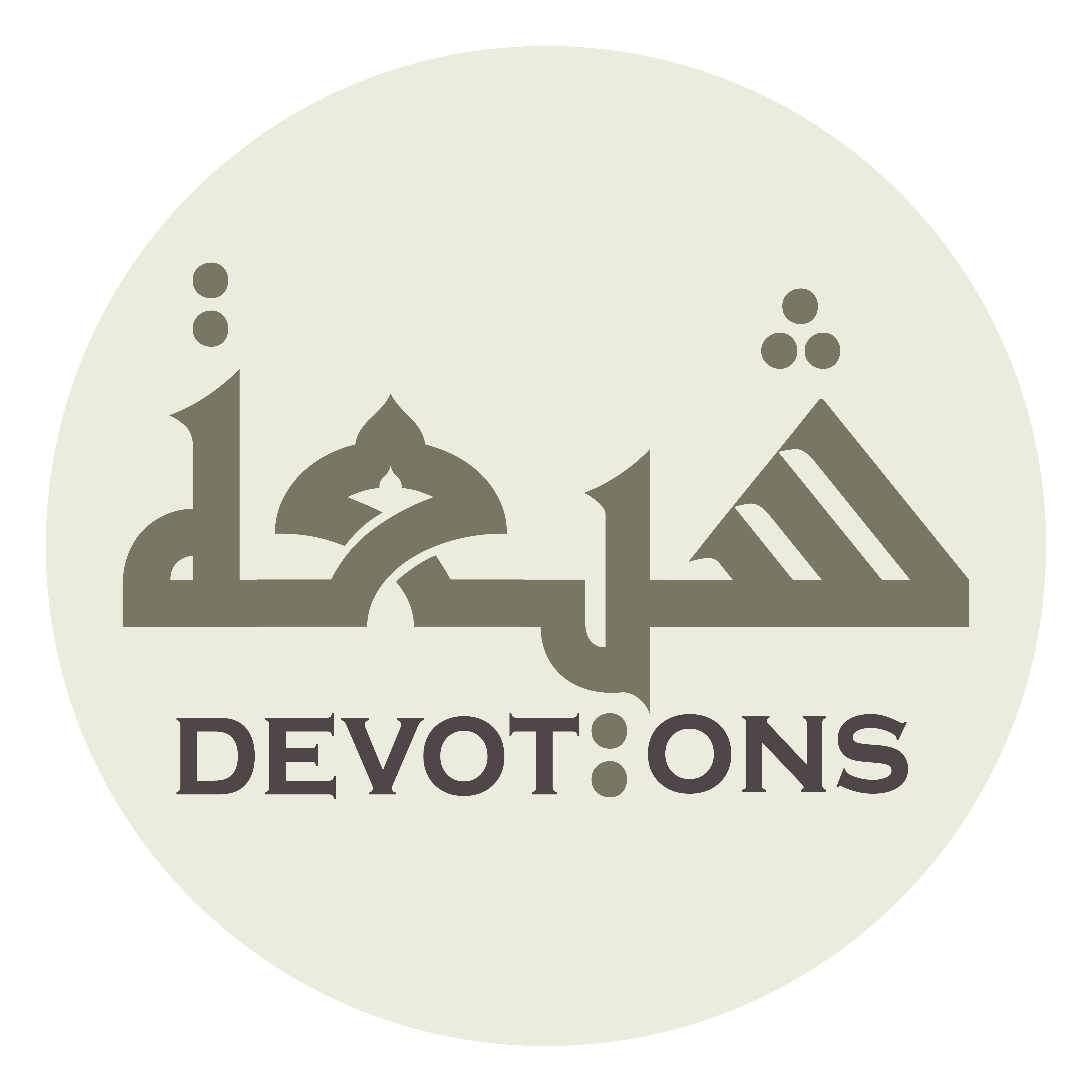 وَلَا تُسَوِّدْ وَجْهِىْ يَوْمَ تَبْيَضُّ الْوُجُوْهُ

walā tusawwid wajhī yawma tabyaḍḍul wujūh

Do not darken my face on the Day when the faces are bright.
Wudhu - when washing the face